Computer ProgrammingChapter 10: Array in Functions
by
Mohd Jamil Mohamed MokhtarudinFaculty of Mechanical Engineeringmohdjamil@ump.edu.my
Chapter Description
Aims
To use array in functions
Expected Outcomes
Know to transfer array to functions
Using arrays in standard functions
printf() and scanf()
Example: printf(“Value of %d”, A[i]);
Not: printf(“Value of %d”, A);
You must specify which element to print, one by one
Same with scanf: scanf(“%d”, &A[i]);
Arrays in Function
Example 1: Passing Single element of an array to function

Function:
int function_name (int array);

Passing single element:

int array[] = {1,2,3,4};
int function_name (array[2]);
Only element array[2]=3 is passed
Example 1
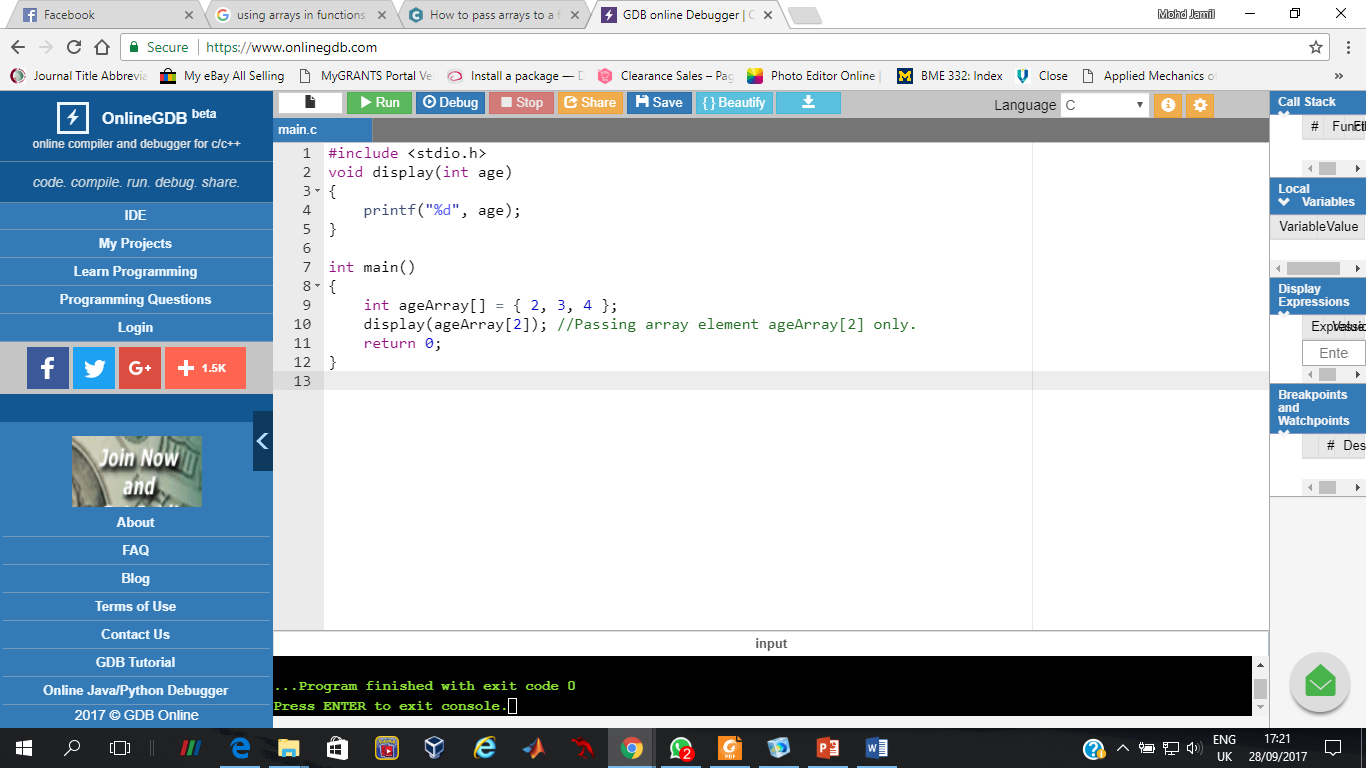 Arrays in Function
Example 2: Passing 1D array to function

Function:
int function_name (int array[]);

Passing 1D array:

int array[] = {1,2,3,4};
int function_name (array);
All elements in array are passed
Example 2
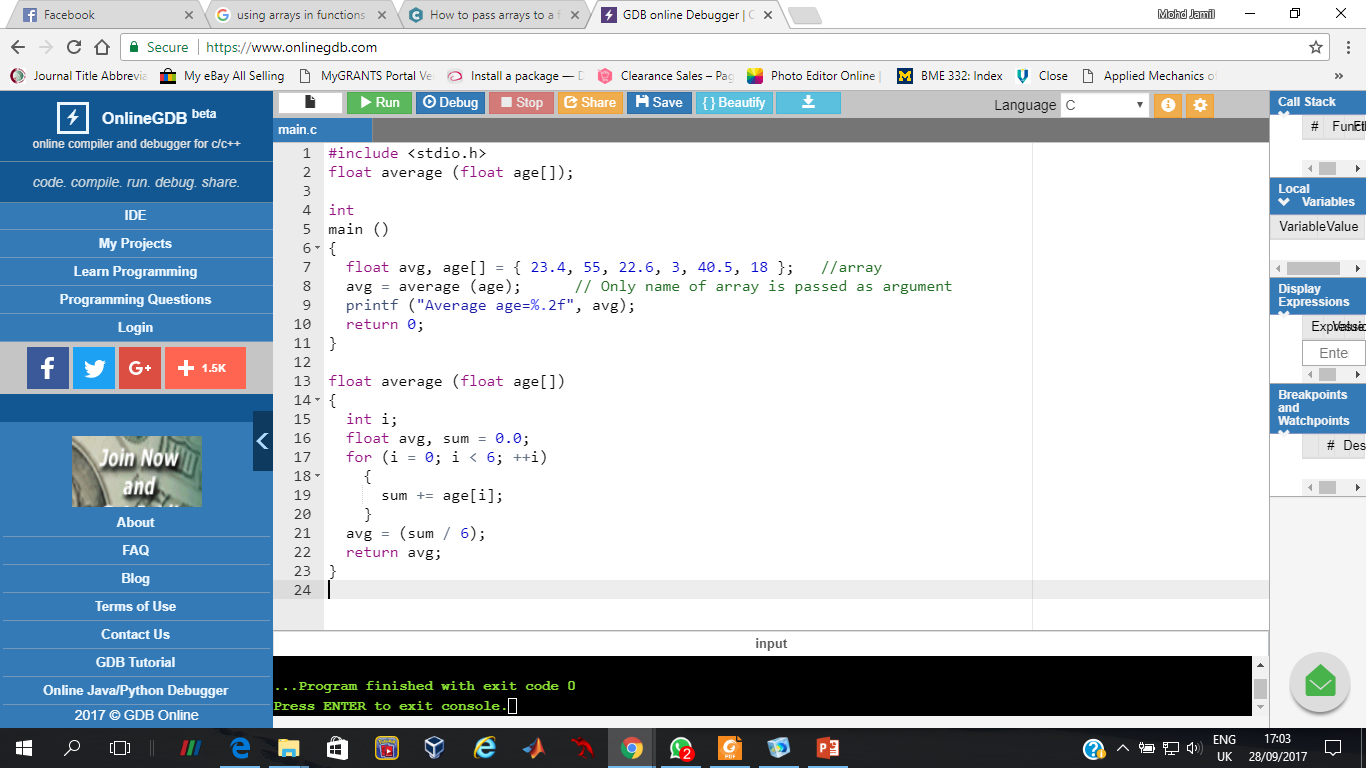 Arrays in Function
Example 3: Passing 2D array to function

Function:
int function_name (int array[][]);

Passing 2D array:

int array[][] = {{1,2},{3,4}};
int function_name (array);
All elements in 2D array are passed
Example 3
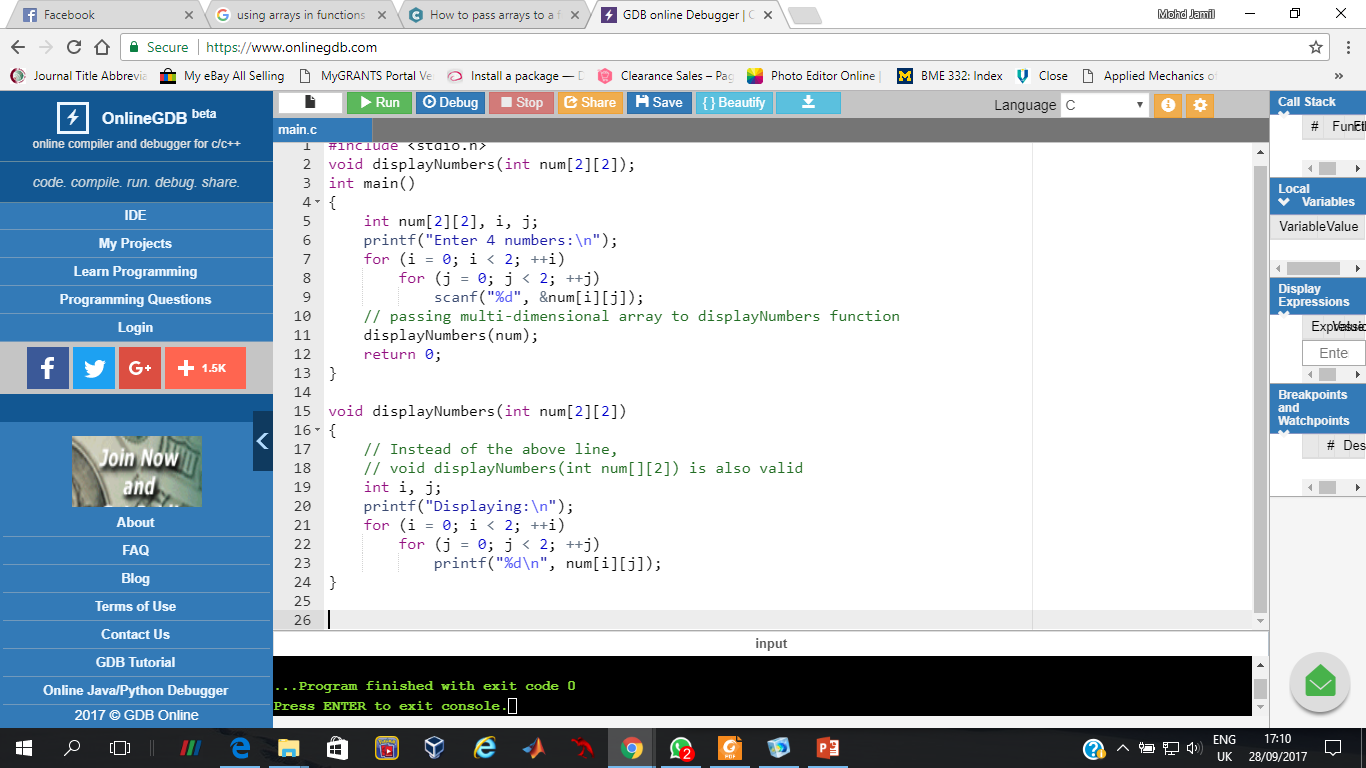 Conclusion of The Chapter
Now you know how to transfer array variables into function
Its time for final project!